Historical Marker Restoration
Keeping History Alive
Historical MarkerRestoration
Preserving and Protecting Texas Historical Markers and Monuments maintain the importance of keeping our past alive for future generations.
Across the State of Texas, we have many markers that need major restoration.
Working together with various groups in a community can restore these markers to noticeable script.
Historical MarkerRestoration
One might ask, How can we as a community preserve these markers for future generations.
Groups begin by identifying markers in the immediate area that need attention.
Meet with the government agency in the area that has control of the marker and site.
Explain the process for completion of the restoration and timeline.
Historical MarkerRestoration
Most County were given the markers to oversee by the State of Texas Congress
The County is responsible for the maintenance, repair, and management of the markers 
The Historical Commission depends on local and state entities to help fund replacement and repairs
Historical Commission is made up of volunteers who are selected to oversee the restoration projects.
Historical MarkerRestoration
There are five types of markers that are the most recognizable 
Centennial flat marker
Rectangular Centennial Marker 
Texas Centennial Marker 
Texas Historical Marker
Texas Historical Cemetery
Historical MarkerRestoration
Sterling Building in Downtown Houston
Historical MarkerRestoration
Historical MarkerRestoration
Historical MarkerRestoration
Historical MarkerRestoration
How this all started – several years ago
Vince’s Bridge Marker 
Placed by the Daughters of Republic of Texas -San Jacinto Chapter in the early 1900’s 
Neither the County or Pasadena wanted to claim the area. 
Marker was mowed around and new Texas Flags placed
Historical MarkerRestoration
Historical MarkerRestoration
Historical MarkerRestoration
Issac Batterhouse Marker 
The Batterson House flooring was used by Sam Houston’s Texian Army to cross Buffalo Bayou
The Batterson house was also used to shelter the sick and injured as was the DeZavalla Home
First marker that the Harris County Historical Commission wanted restored.
Historical MarkerRestoration Materials/Tools
Safety Cones if you are working in high traffic area
Stiff wire brush (stainless steel works best) 
Soft  bristle scrub brush 
Spray bottle or bucket of water  
Soap and towels 
Can of High Temperature black lacquer spray paint 
Painter’s mask
Historical MarkerRestoration
Can of clear lacquer spray paint  
 Lacquer thinner 
80 grit and 120 grit sandpaper 
Power sander or hand sanding block 
Roll of two-inch painter's masking tape 
Roll of one-inch painter’s masking tape
ladder
Historical MarkerRestoration
Historical MarkerRestoration
Historical MarkerRestoration
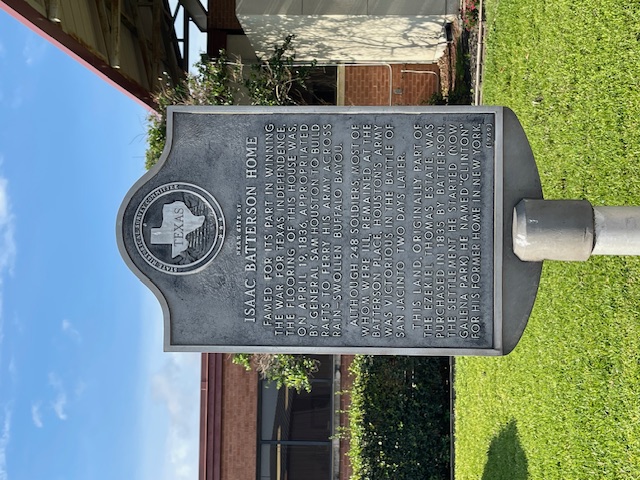 Historical MarkerRestoration
New Kentucky is the historical location of the Abraham Roberts Homesite and Texas Army Route. 
 Which Way Tree is a spot where Sam Houston and his army were pointed by Abraham Roberts to head southeast, eventually marching to San Jacinto????
Historical MarkerRestoration
Historical MarkerRestoration
Historical MarkerRestoration
Historical MarkerRestoration
Historical MarkerRestoration
Historical MarkerRestoration
Historical MarkerRestoration
Historical MarkerRestoration
James Morgan, pioneer Texas settler, merchant, land speculator, and commander at Galveston during the Texas Revolution. 
 James Morgan brought to Texas Emily D. West , the so-called “Yellow Rose of Texas”, and planned a colony of free Blacks from Bermuda.
Historical MarkerRestoration
Historical MarkerRestoration
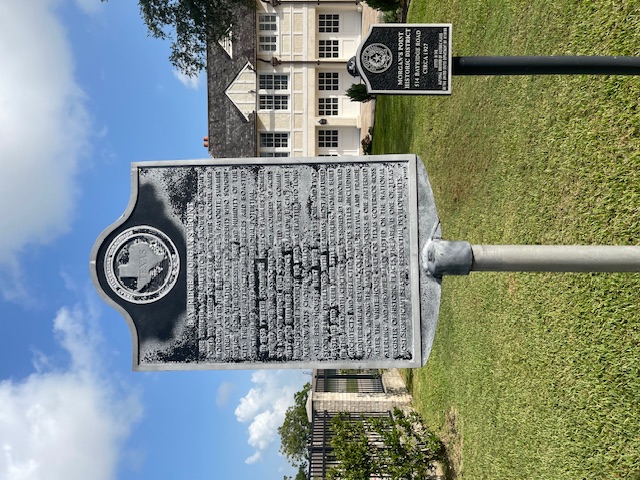 Historical MarkerRestoration
Historical MarkerRestoration
Historical MarkerRestoration
New Washington – Current Day Morgan’s Point 
 Point where Buffalo Bayou entered San Jacinto   Bay
Town laid out by James Morgan
Full of cattle and orange groves
General Santa Anna and his army almost captured David G. Burnet and the ad interim government 
Ordered burned by General Santa Anna days before the Battle of San Jacinto
Historical MarkerRestoration
Historical MarkerRestoration
Mirabeau Buonaparte Lamar was an American attorney, politician, poet, and leading political figure during the Texas Republic era.
Jane Wilkinson Long led a long and hard life
Because of the birth of her child on Bolivar Peninsula she was deemed the “Mother of Texas.”
 She claimed to have dined with Jean Laffite on Galveston Island.
Historical MarkerRestoration
Historical MarkerRestoration
Historical MarkerRestoration
Historical MarkerRestoration
Historical MarkerRestoration
So, you want to clean markers and need to know what to do?
Historical MarkerRestoration
Get permission from the local County Historical Commission 
County Historical Commission usually have limited funds
Make sure you have all the right equipment
Is it a metal black and white marker? 
Is it a stone marker? D2
Amazon is a good place to start to purchase D2
Historical MarkerRestoration
Last but not least…….
Remember why you are doing the project
Its Texas history….. we do this for them, not us
Preserve, protect, teach

   REMEMBER YOUR TEXAS PRIDE!